ПРОМЫШЛЕННАЯ ЭКОЛОГИЯ В РОССИИ
Стародубцев Никита Игоревич, студент 4 курса
ФГБОУ ВО «Колледж железнодорожного транспорта УрГУПС»
Руководитель Сарыков Вячеслав Николаевич
Экологическая проблема  - это изменение природной среды, в результате антропогенных воздействий, ведущее к нарушению структуры и функционирования природы
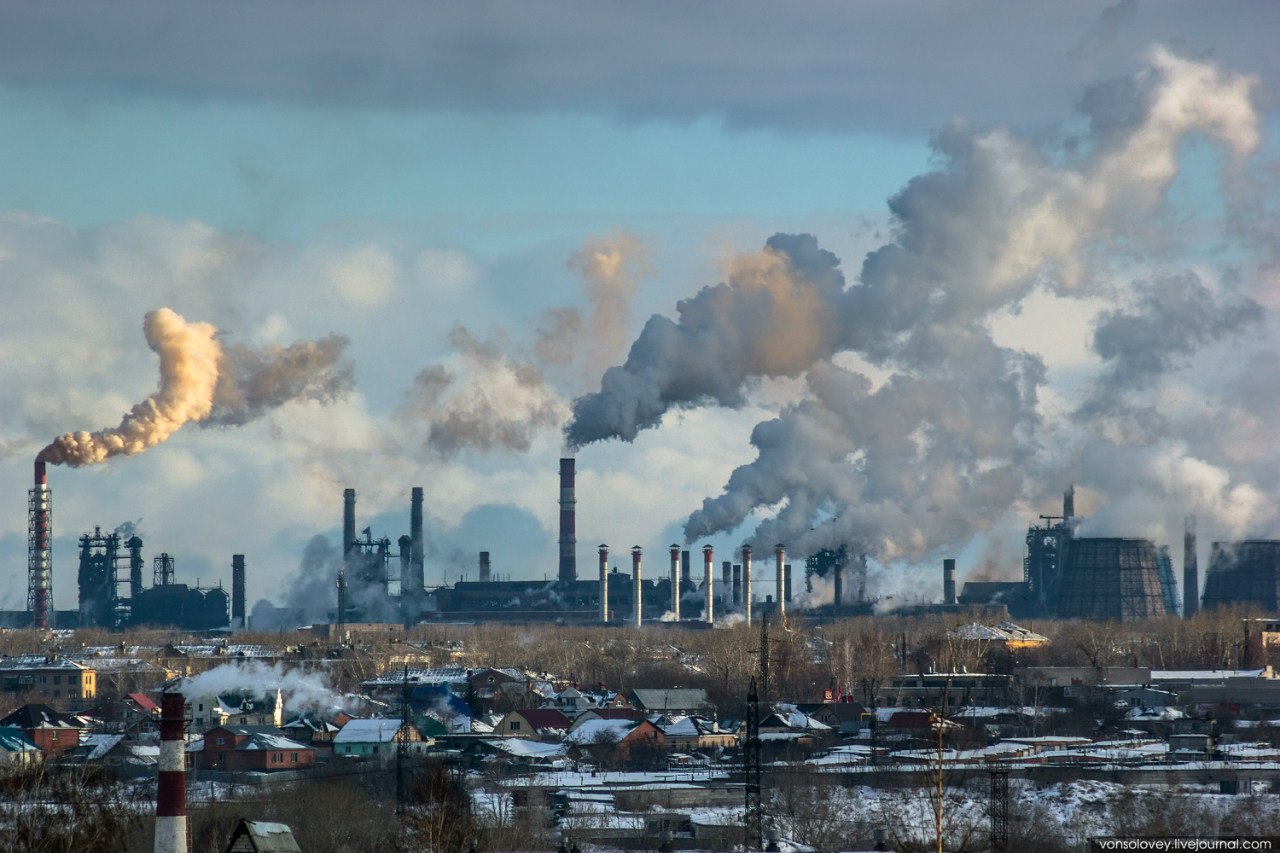 Загрязнение окружающей среды
Промышленное производство во всех странах мира непрерывно развивается. В связи с этим увеличивается количество потребляемых природных ресурсов и объем вредных выбросов, губительно воздействующих на биосферу и человека.
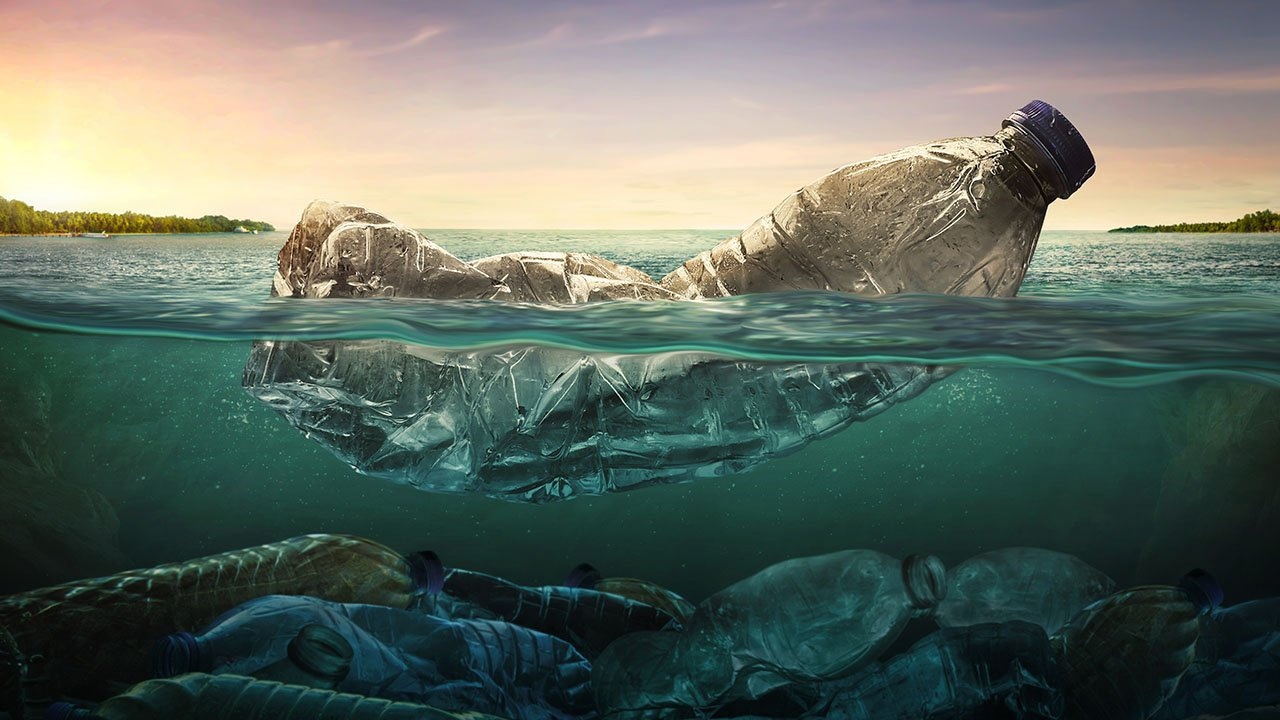 Становление и развитие промышленной экологии относится к 60-м годам ХХ в.
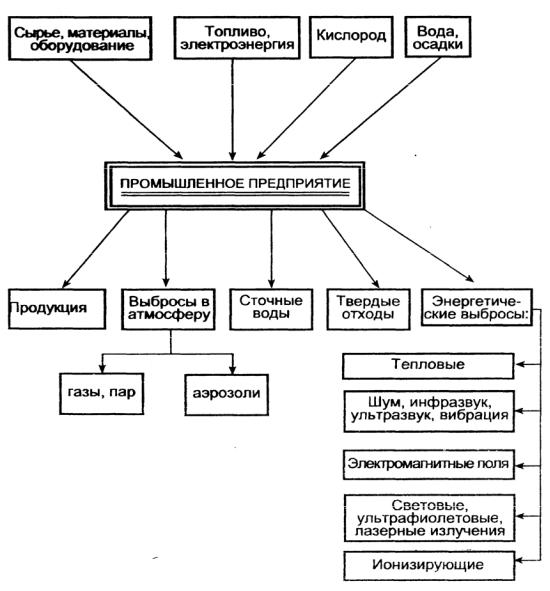 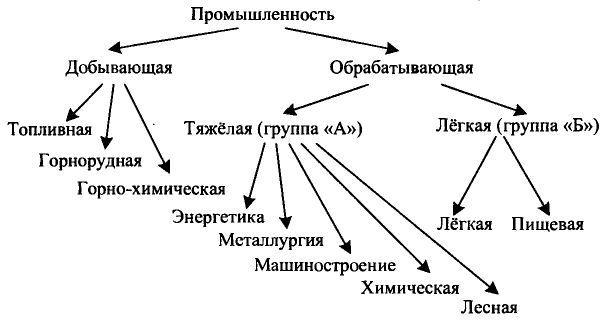 Самые экологически непригодные города России
1 место: Норильск (Красноярский край).
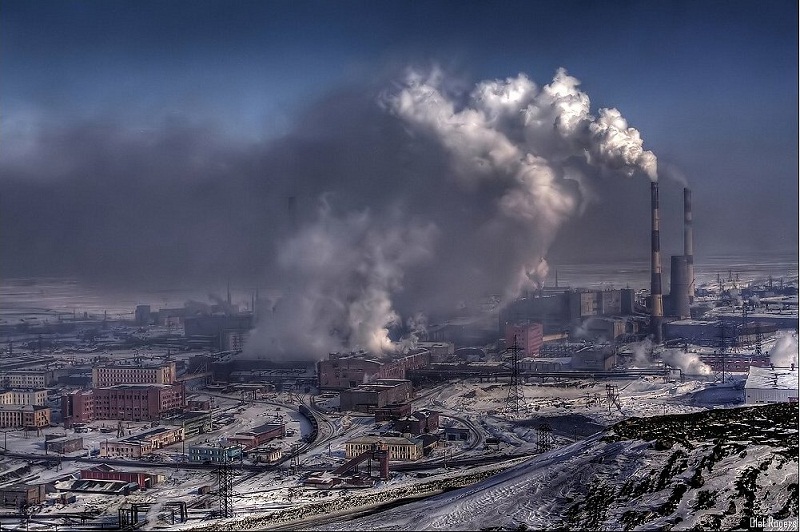 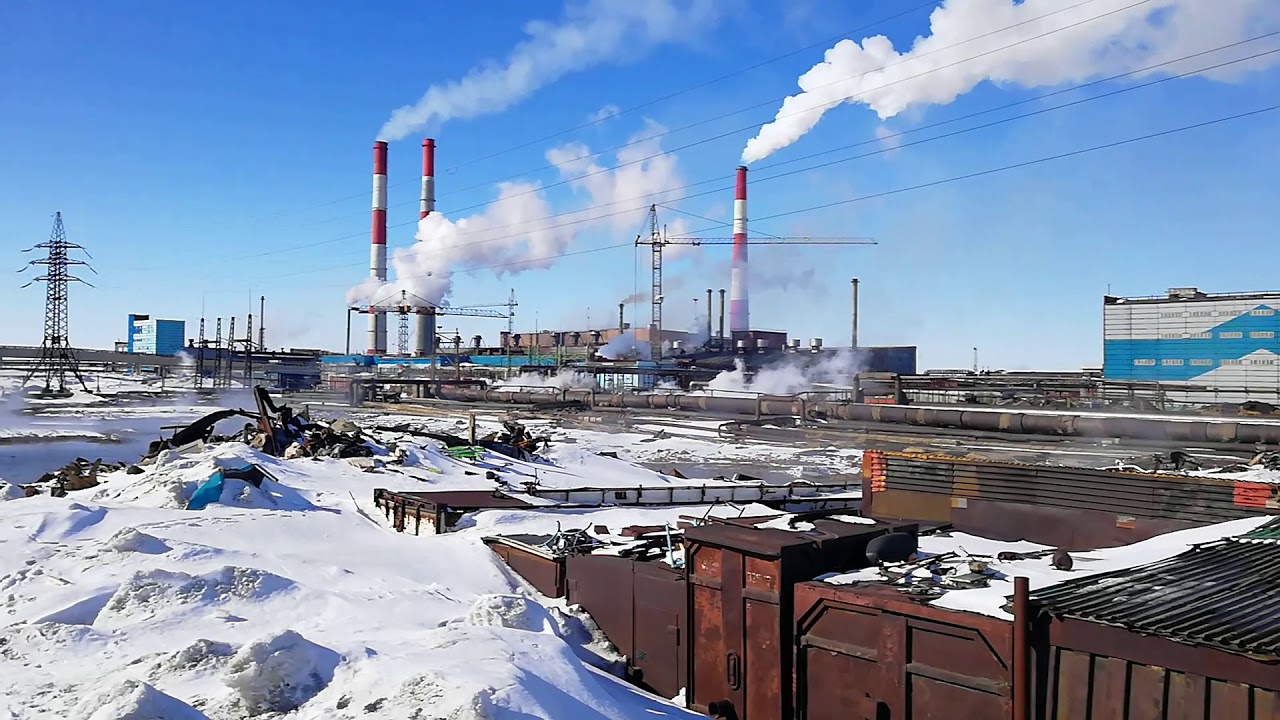 2 место: Москва.
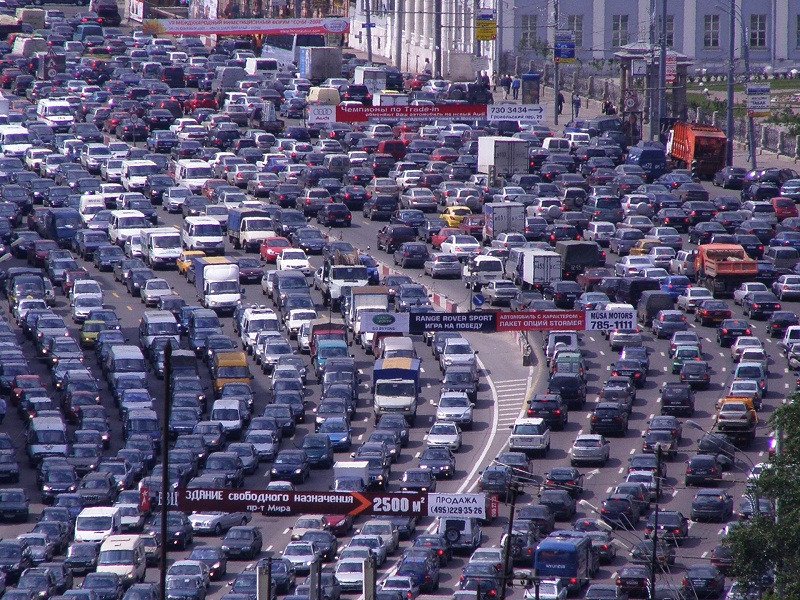 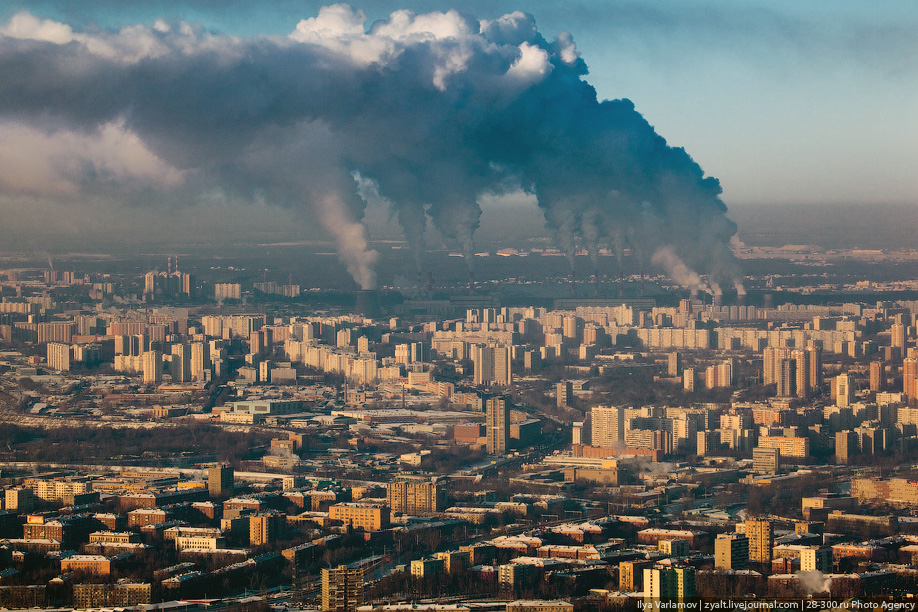 3 место: Санкт-Петербург.
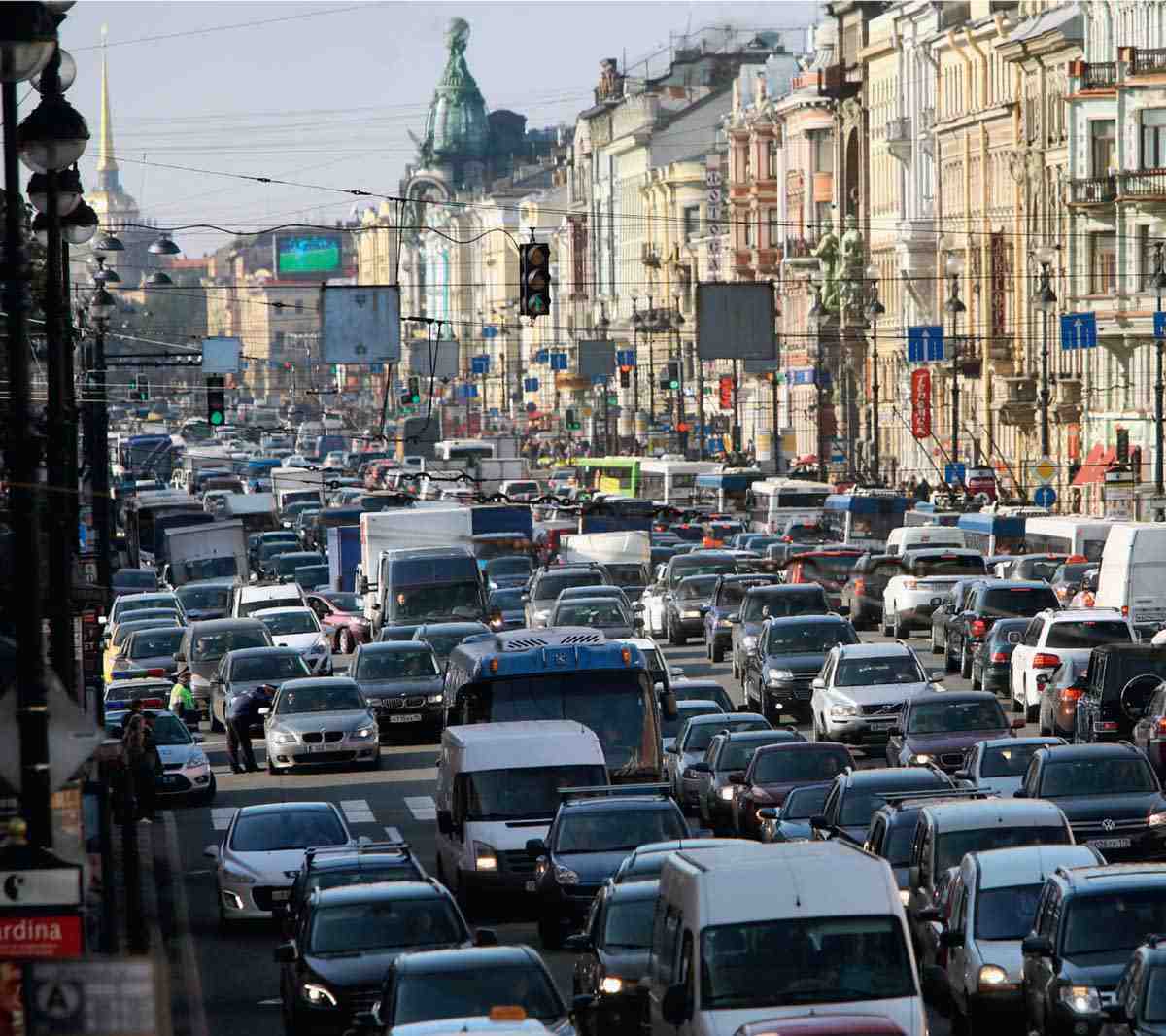 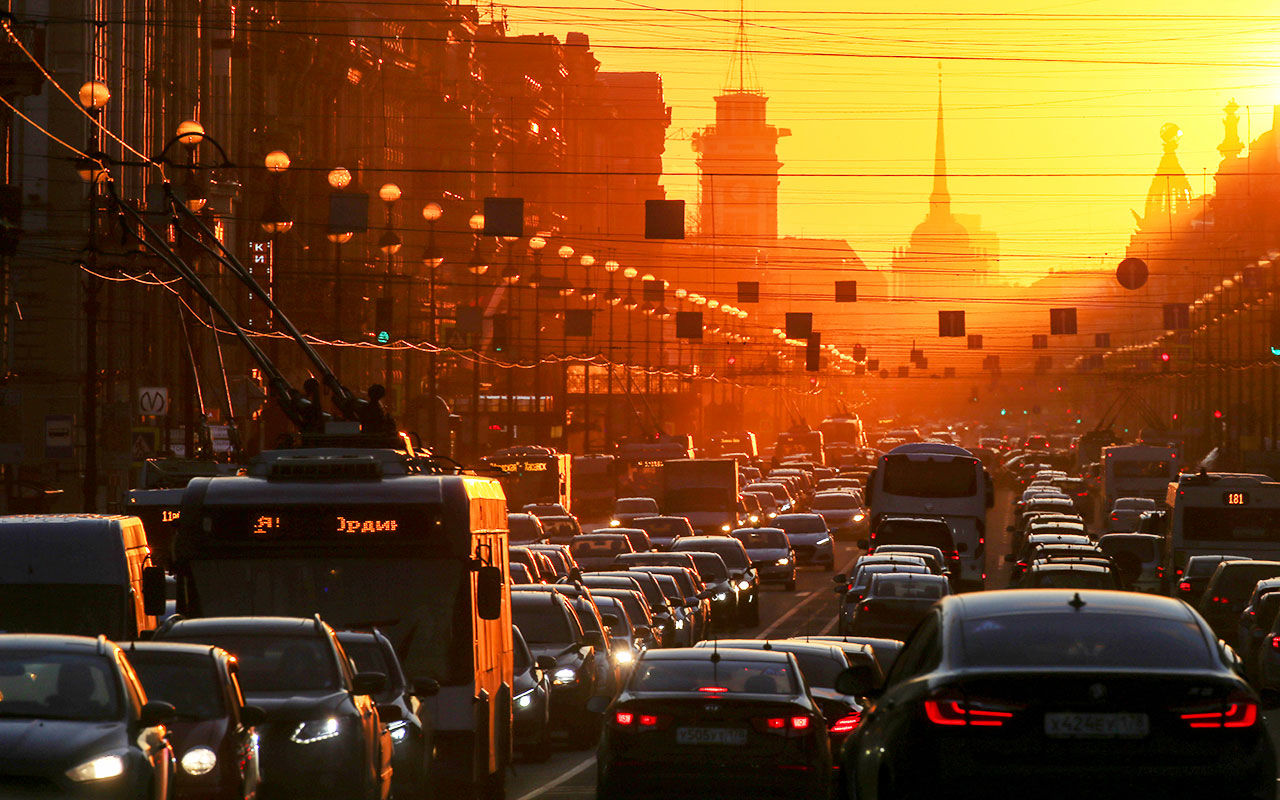 4 место: Череповец (Вологодская область)
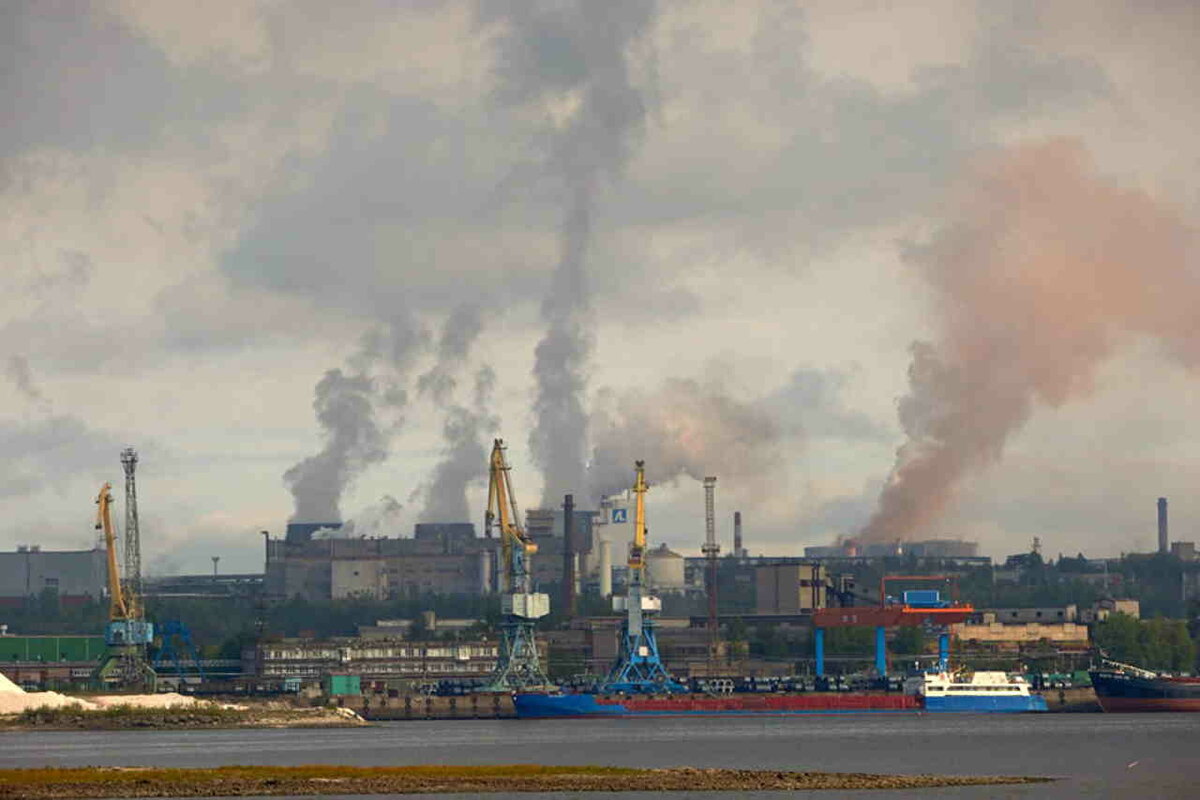 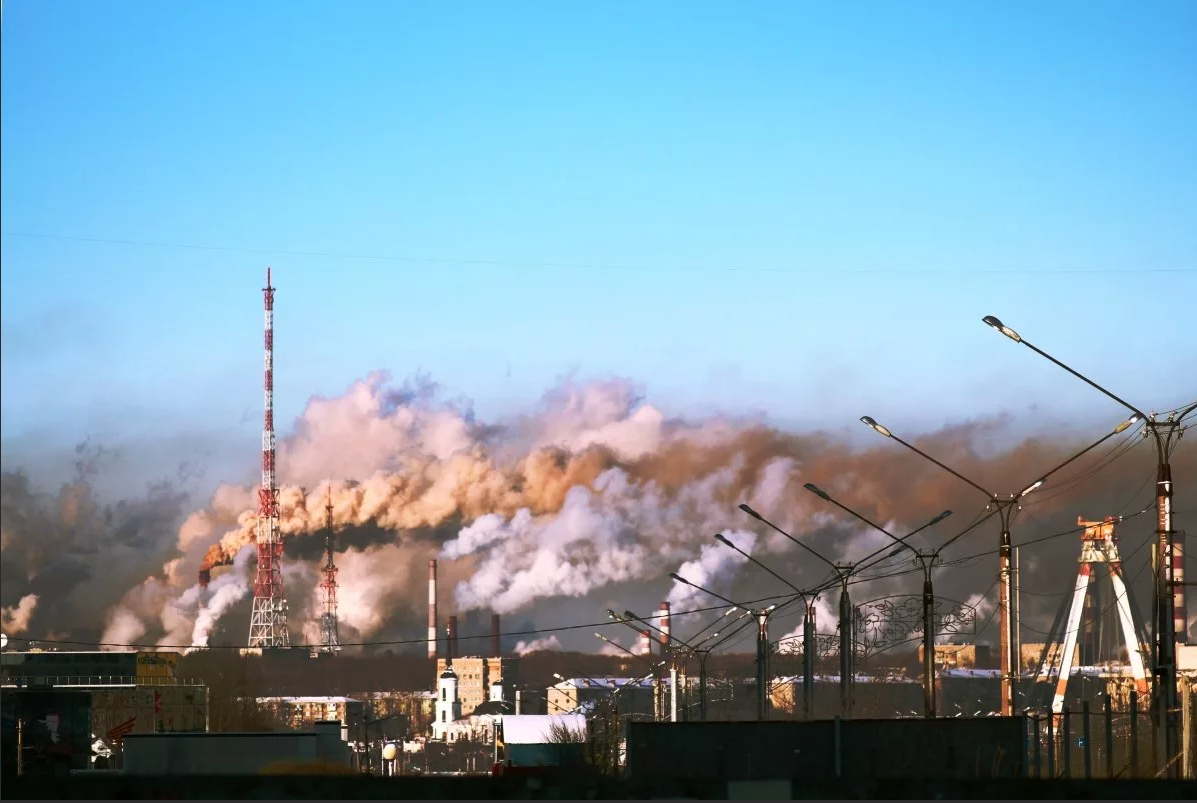 Выбросы по всей России
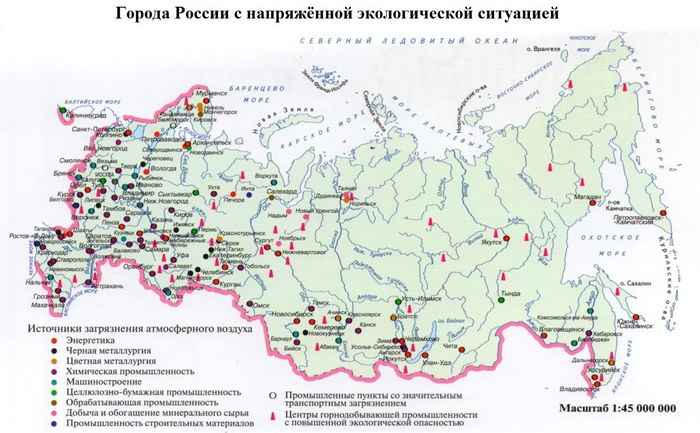 Как влияет энергетика на экологиюЭкологические проблемы электроэнергетики возникают как на этапе добычи топлива, так и во время производства и транспортировки энергии. Аварии на электростанциях могут вызвать экологические катастрофы, как было с Чернобыльской АЭС или АЭС Фукусима-1.
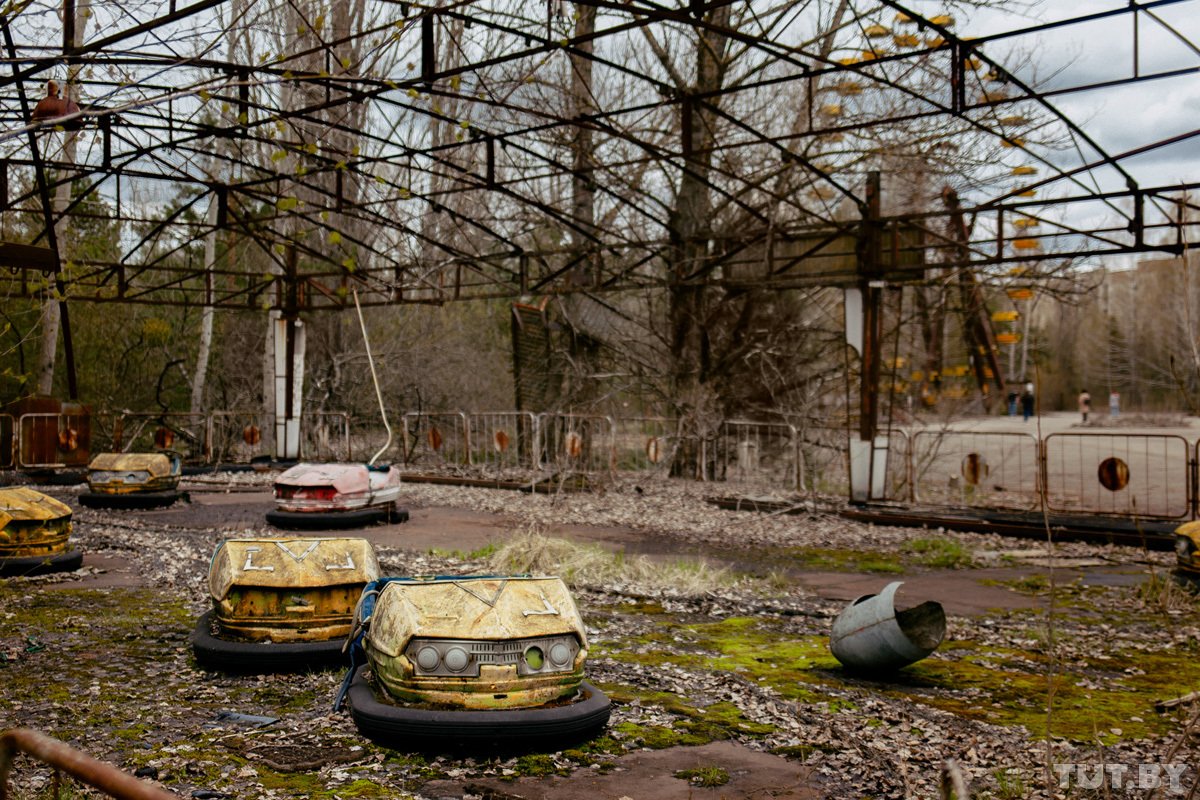 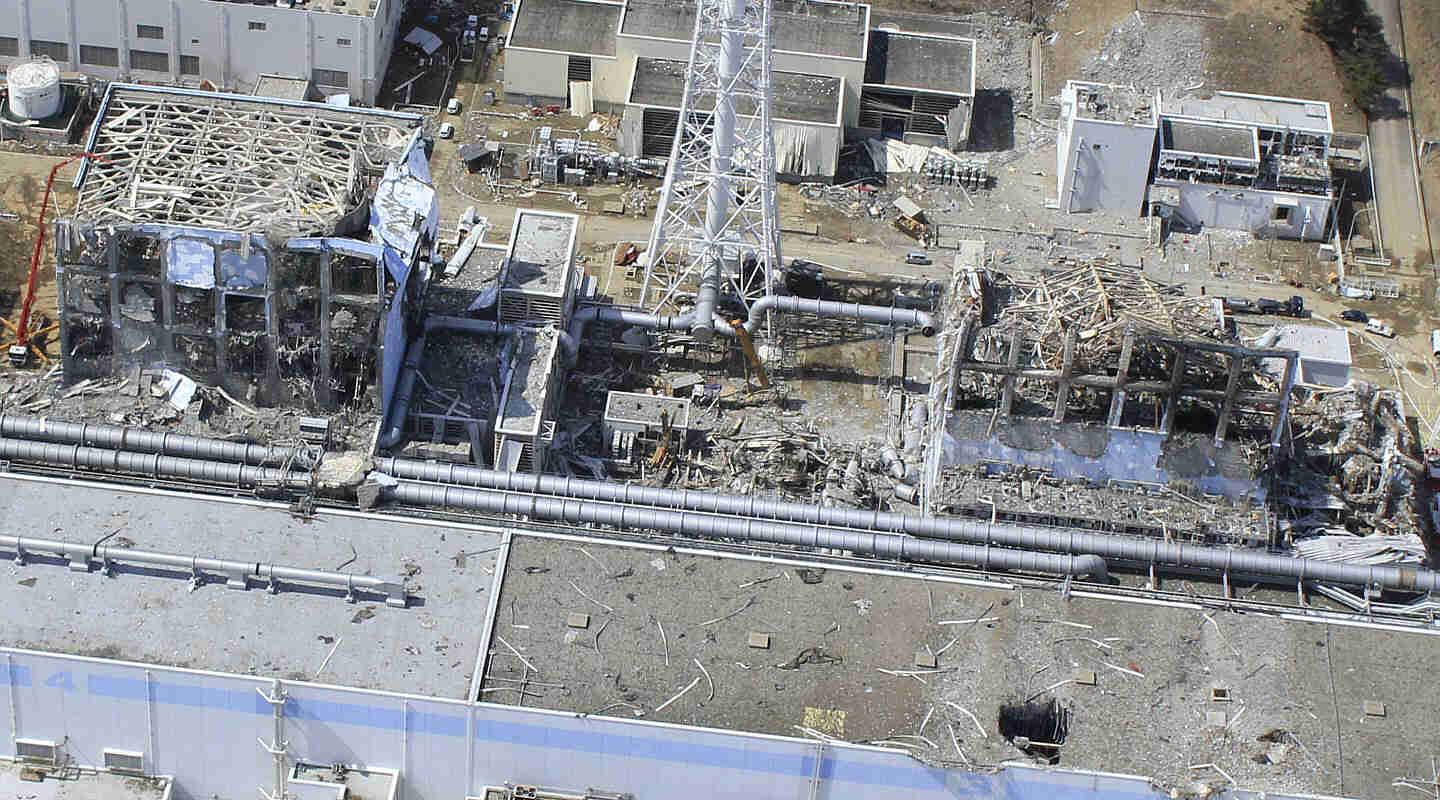 Энергетика влияет на экологию.
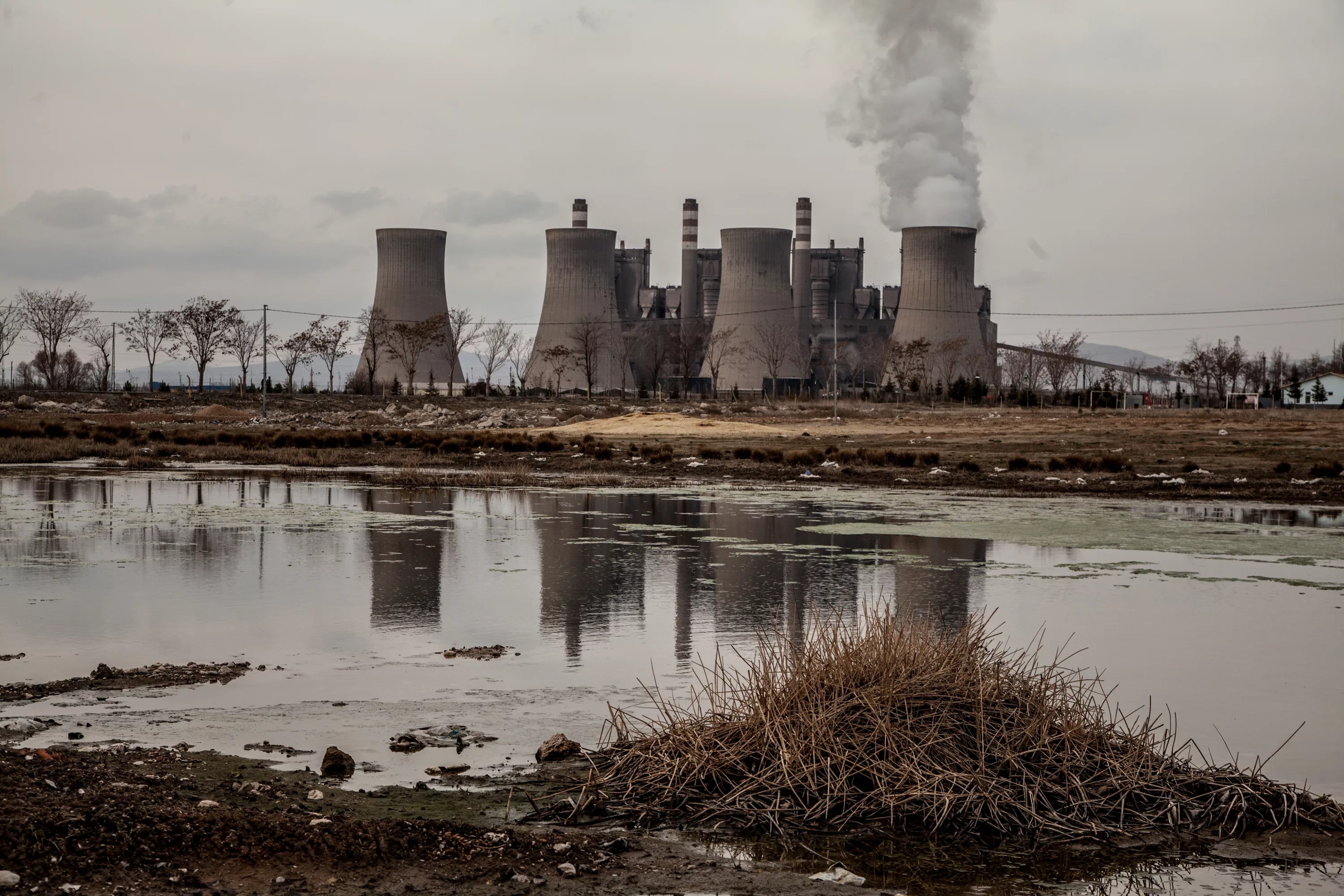 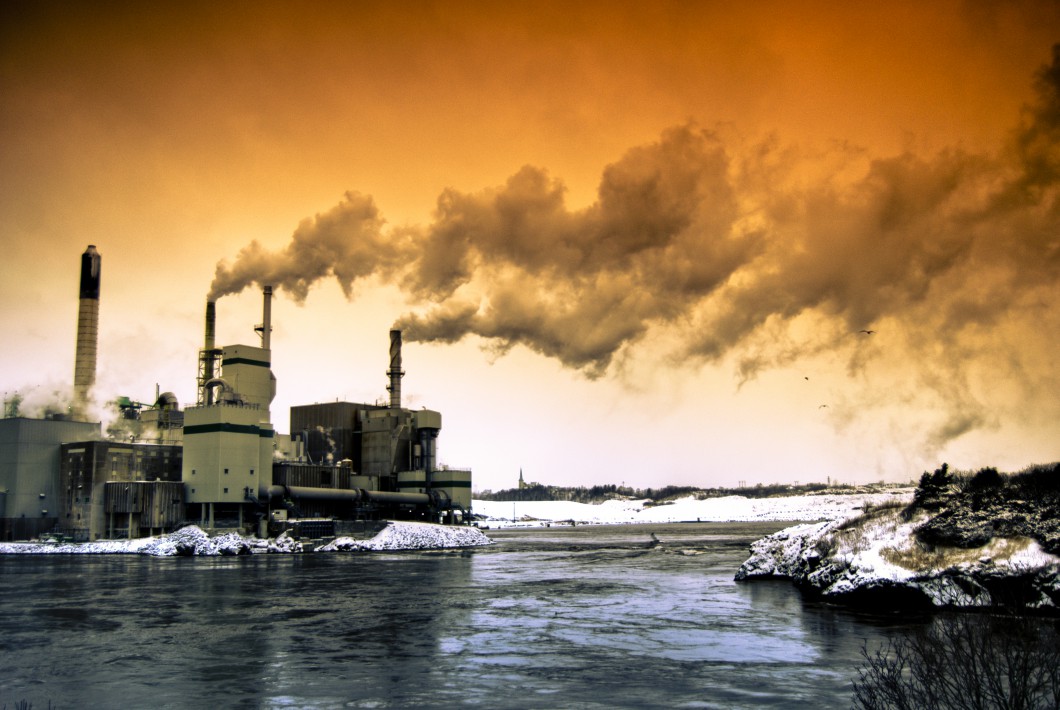 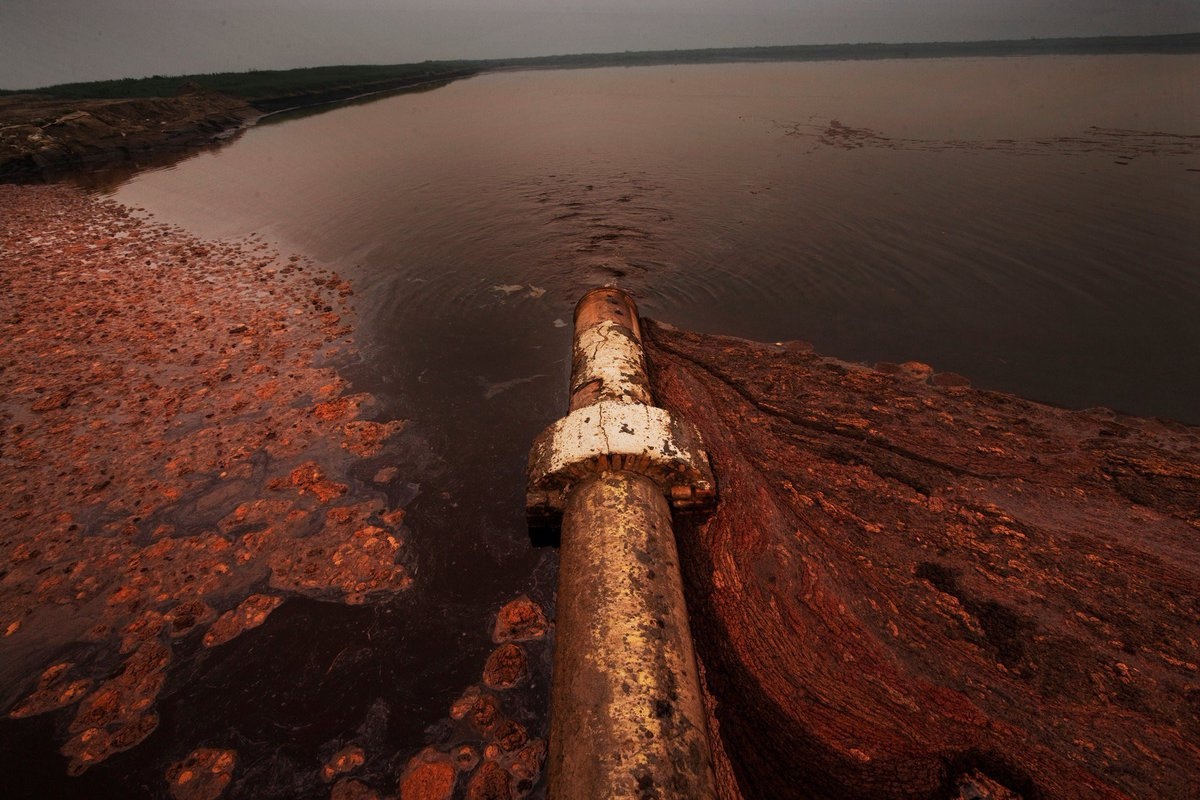 Экологические проблемы транспорта
Транспорт – это важнейший элемент производства. Без транспорта невозможно нормальное функционирование современного индустриального общества.
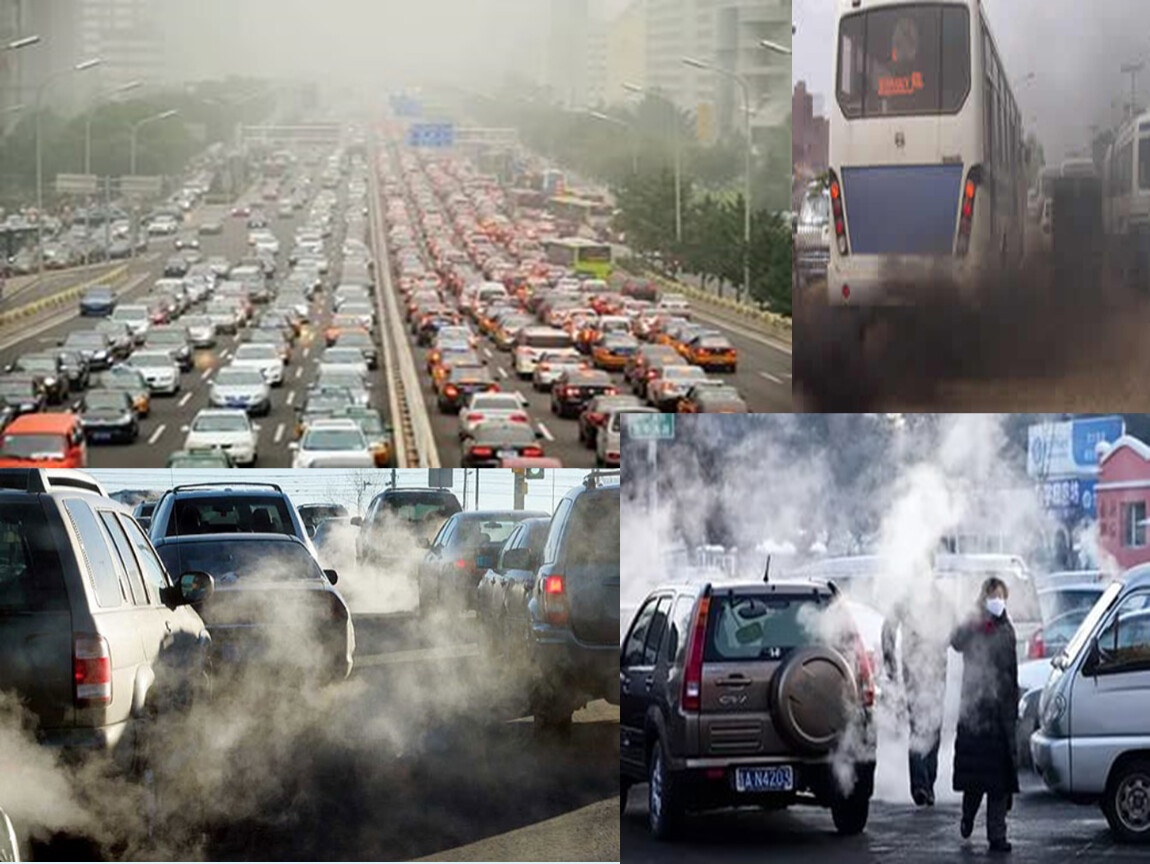 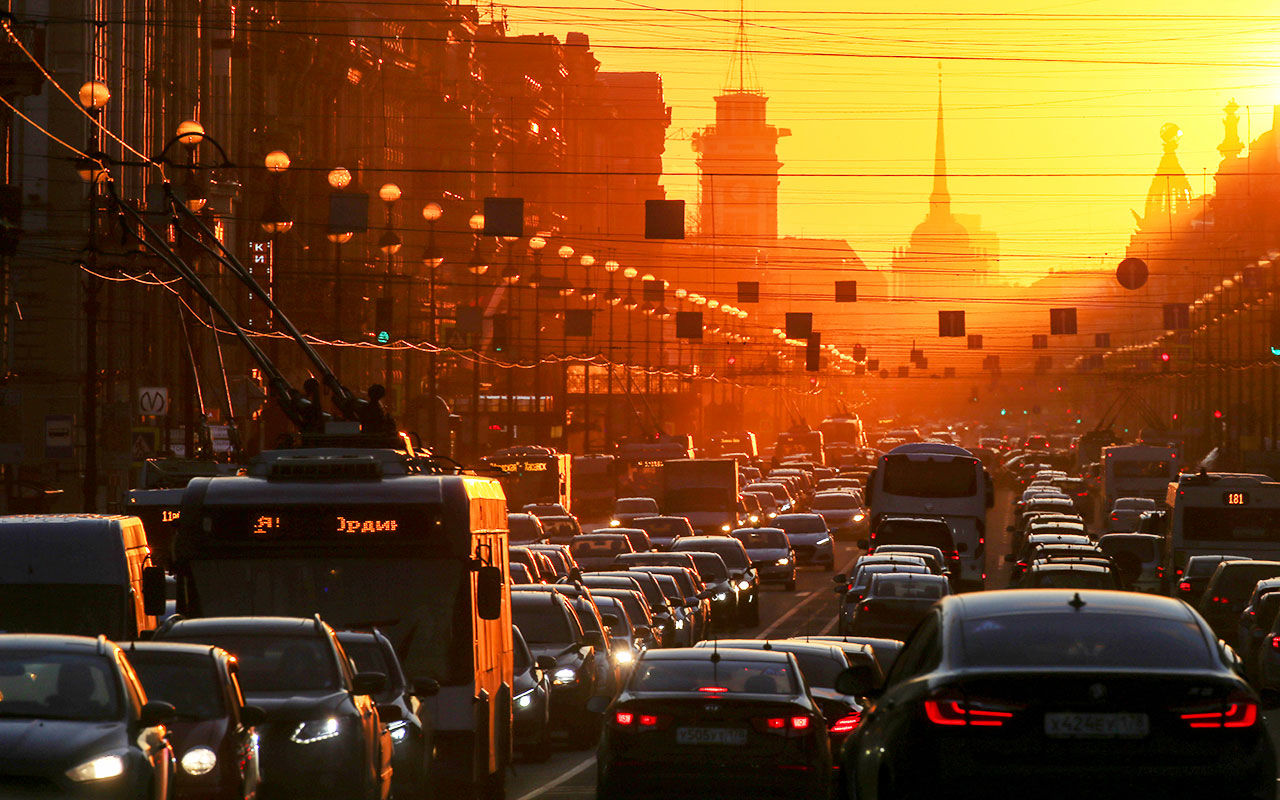 Экологические проблемы промышленных отраслей
Промышленность в России делится на две основные области:1. добывающая промышленность2. обрабатывающая промышленностьДобывающая промышленность основана на добыче минерального сырья. Минеральные ресурсы являются не возобновляемыми источниками. Добывающие предприятия создаются непосредственно на самом месте месторождения.
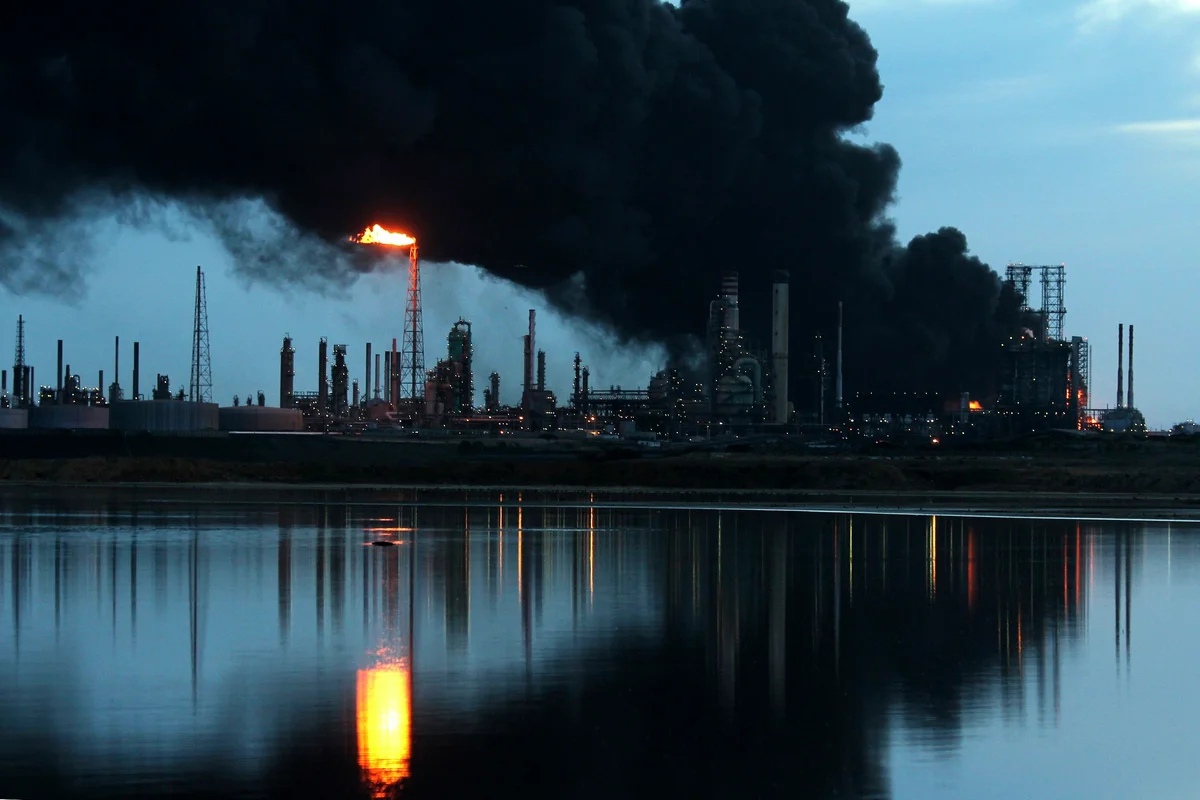 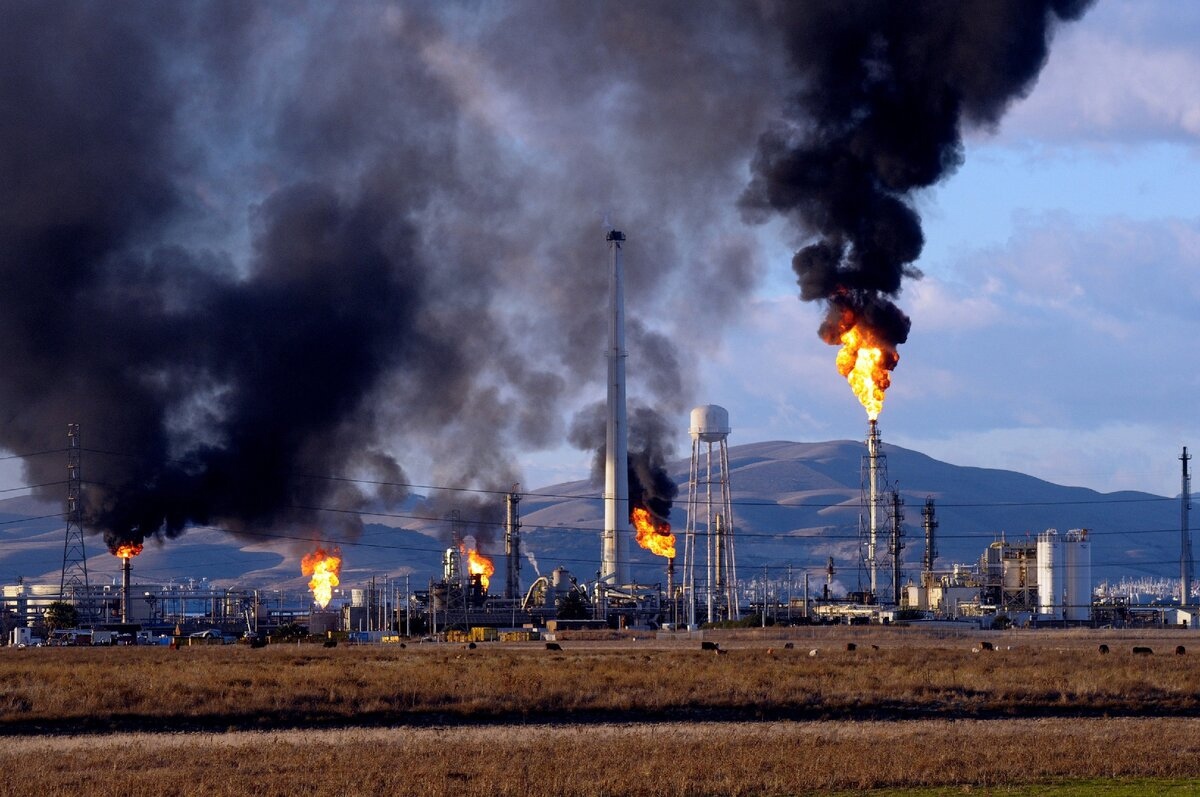 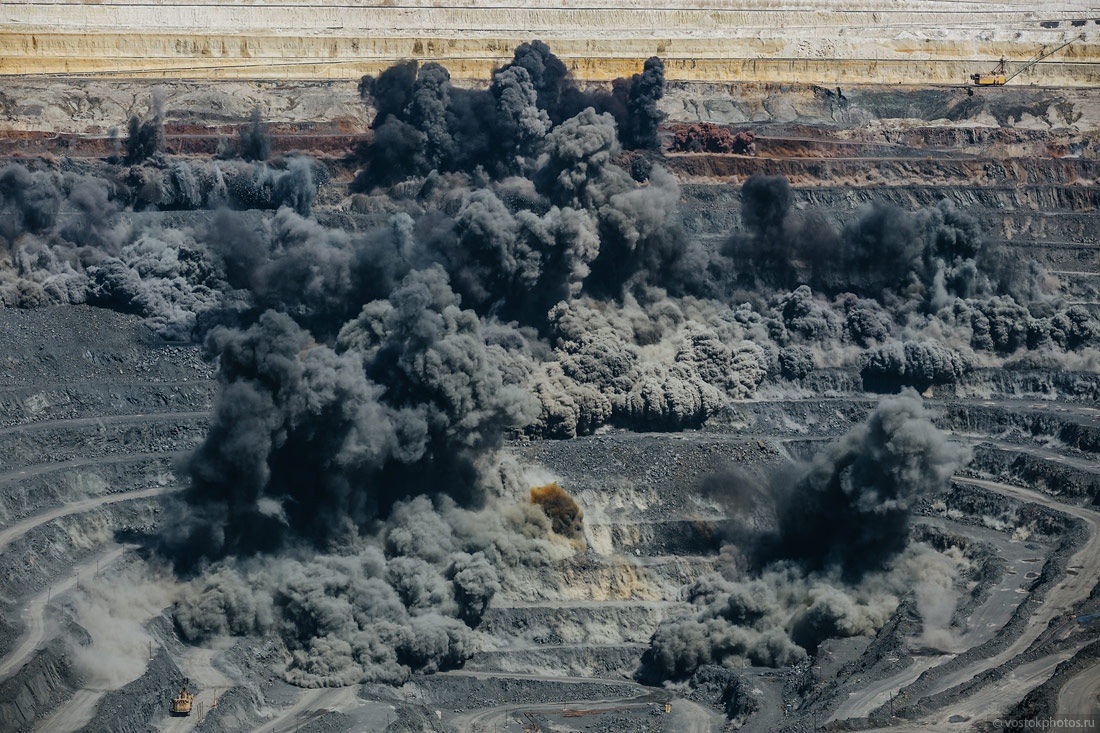 Задачи промышленной экологии делятся на несколько основных направлений
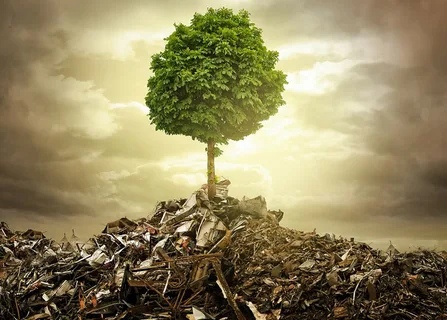 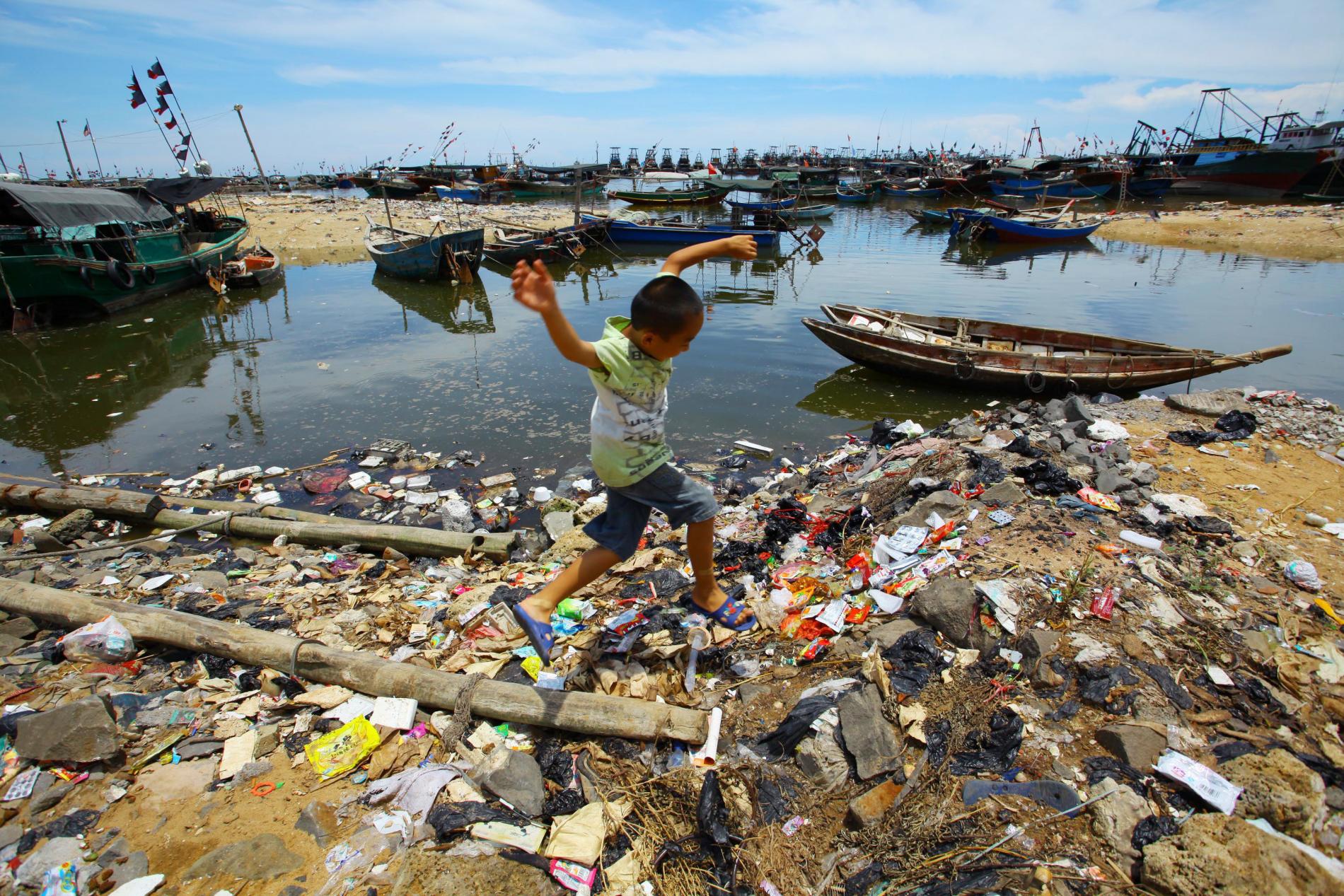 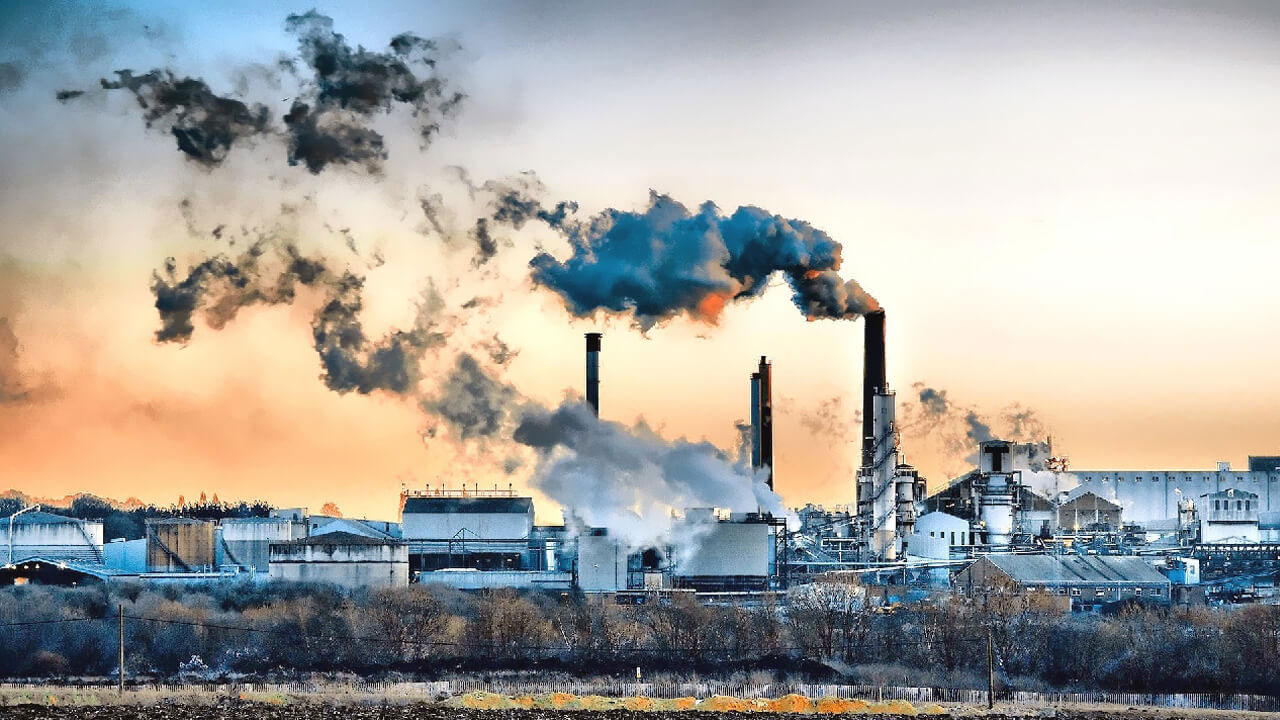 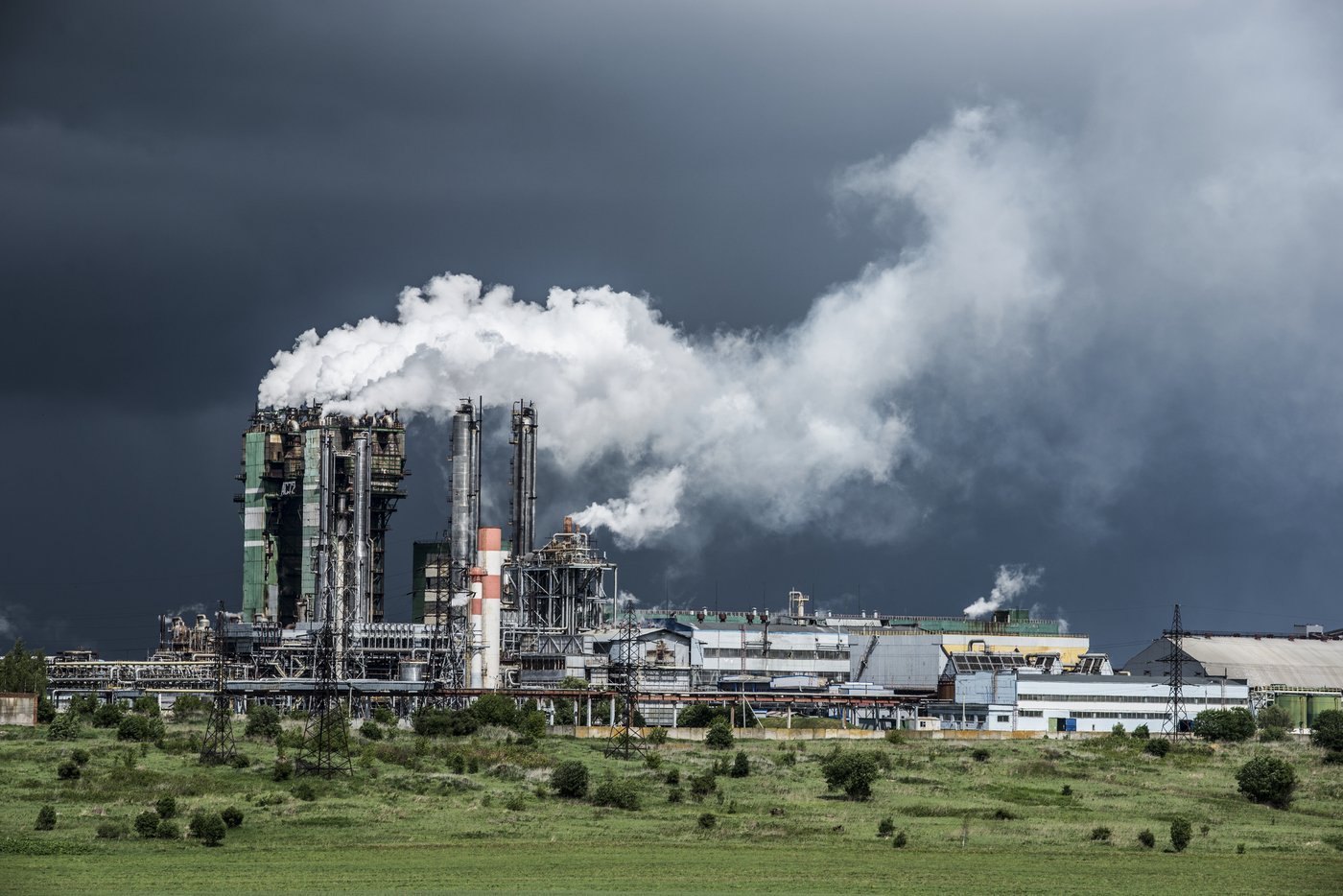 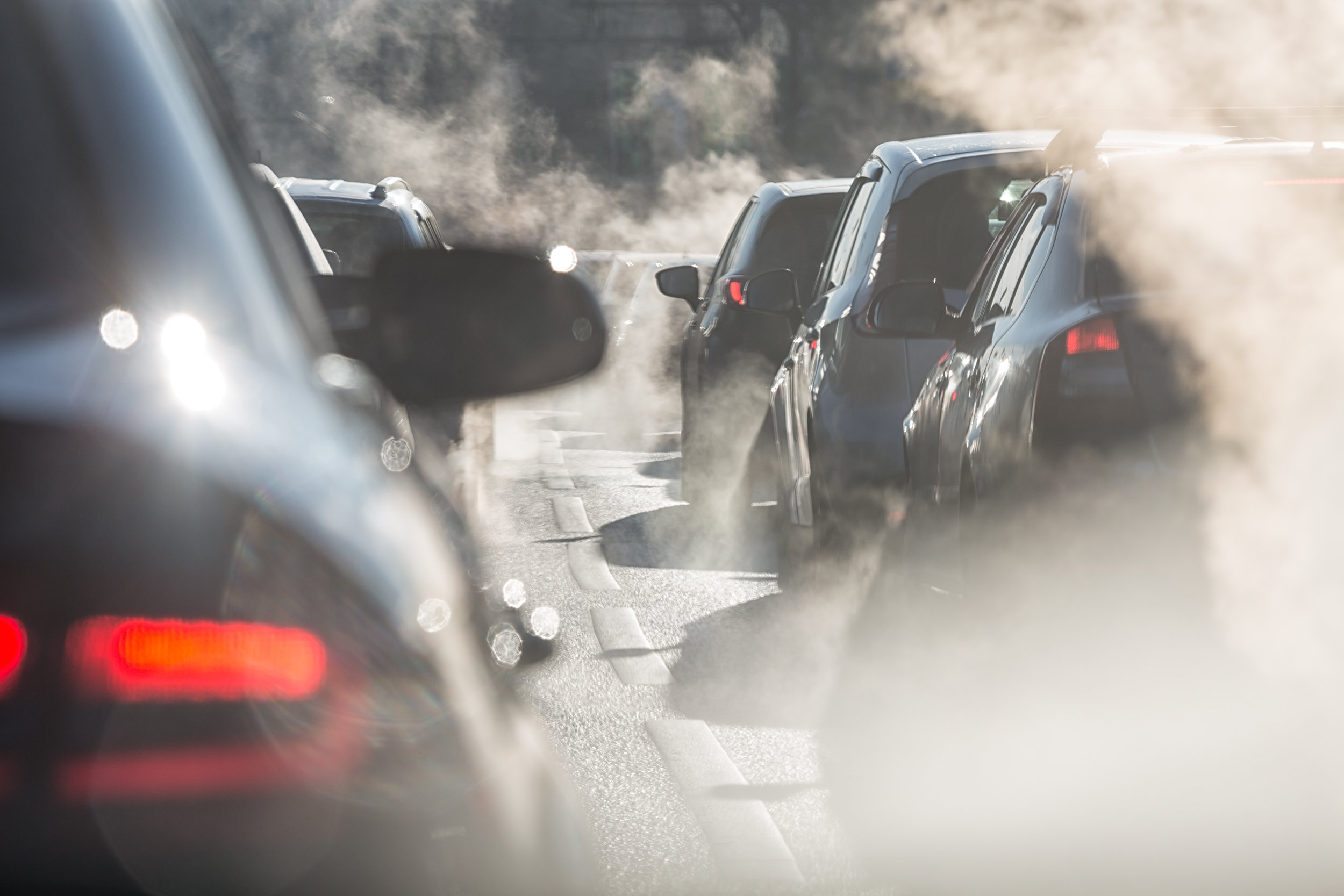 СПАСИБО ЗА ВНИМАНИЕ